இயல் – 3 புலி தங்கிய குகை
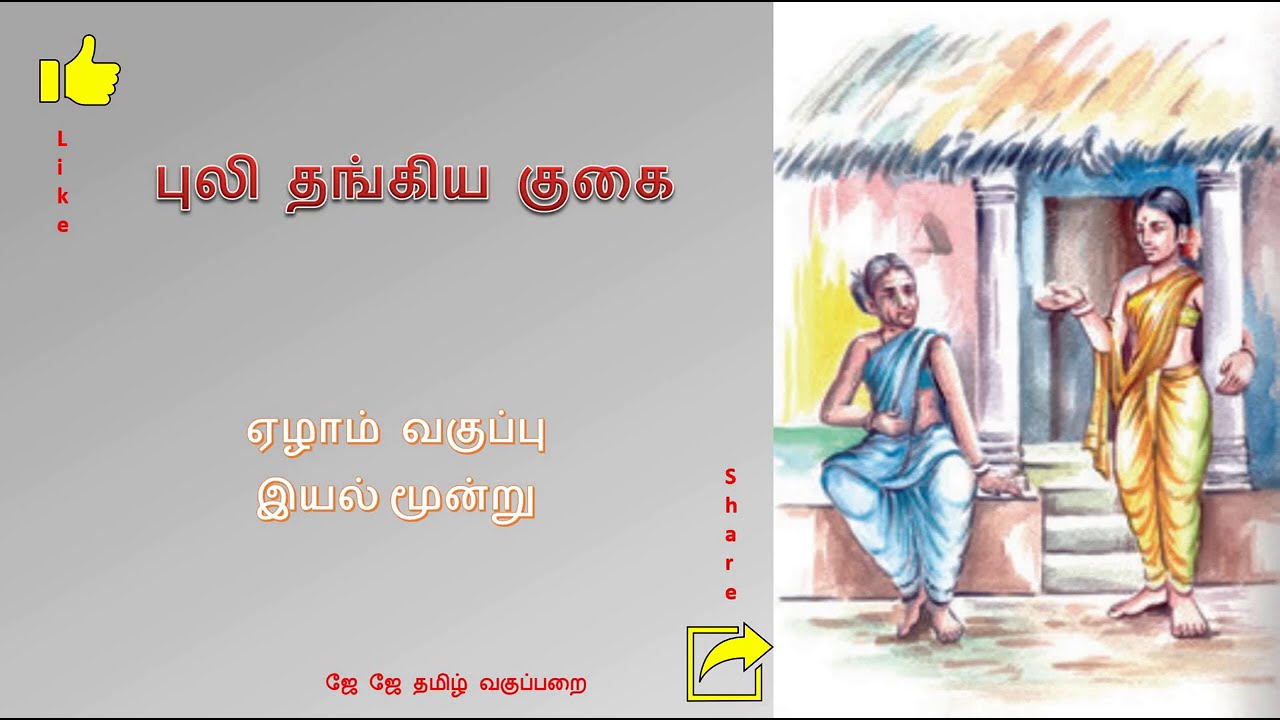 1
வழக்கின் வகைகள்
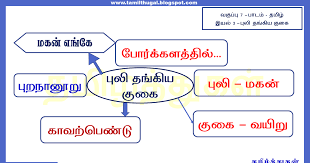 2
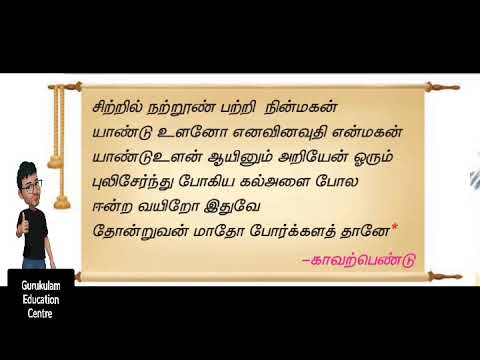 3
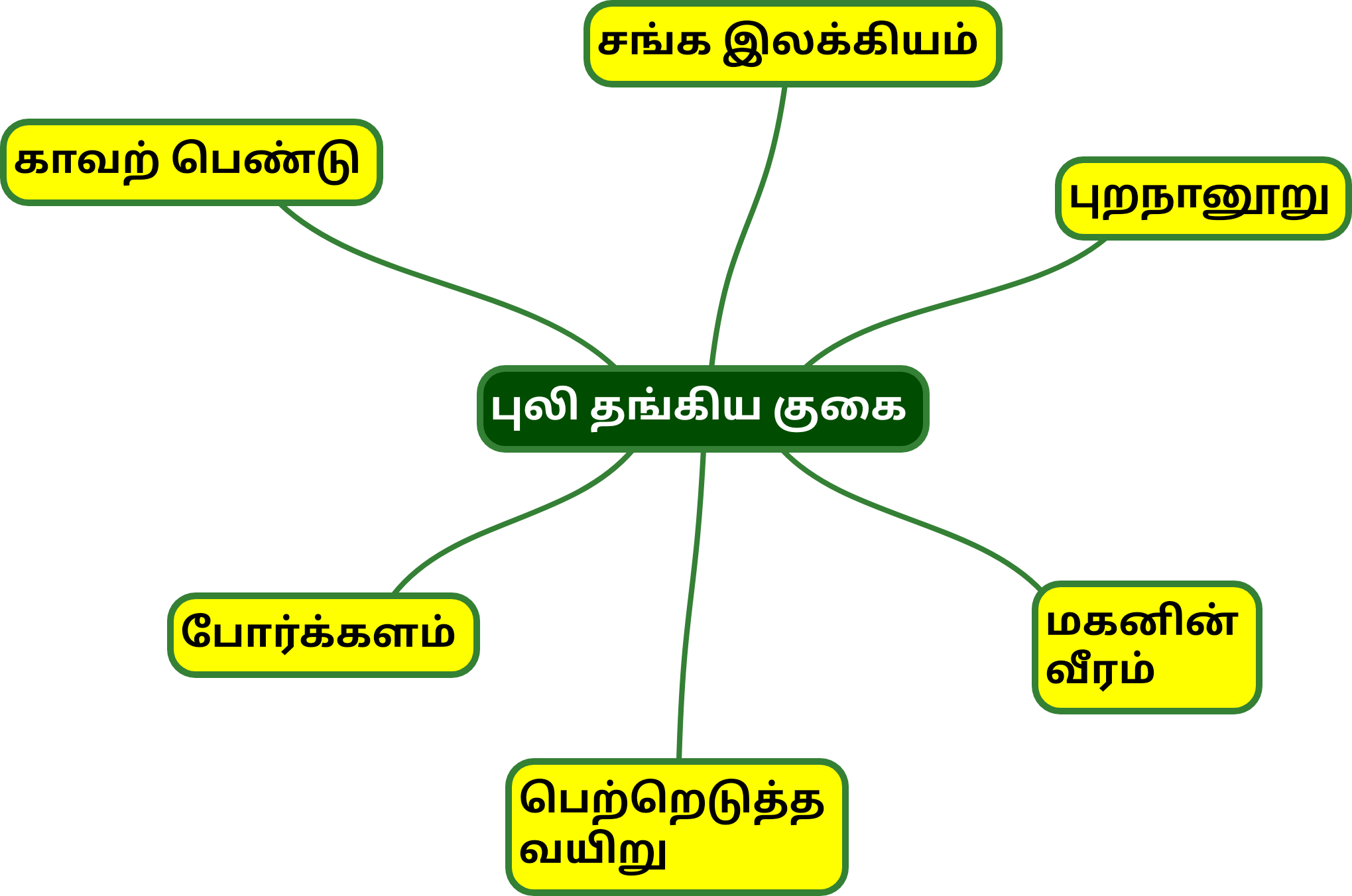 4
கி. பி. இரண்டாம் நூற்றாண்டு இளங்கோ அடிகள் பாடல்
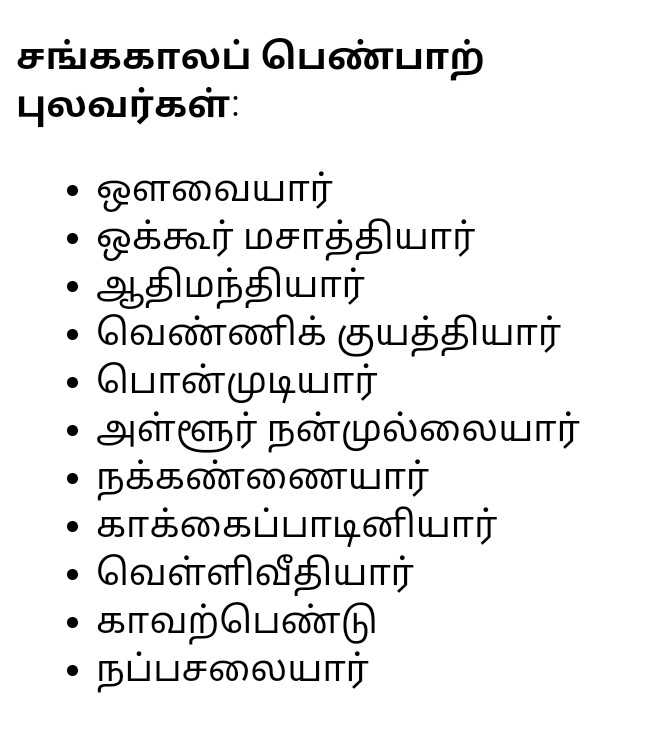 5
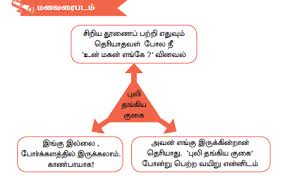 6
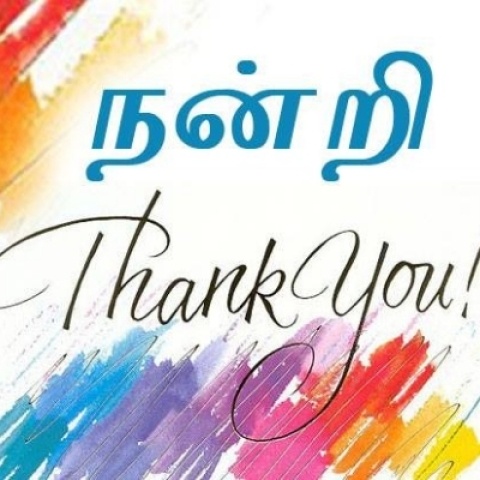 7